ФГБОУ ВО Саратовский ГМУ им. В.И. Разумовского 
Минздрава России.
Кафедра травматологии и ортопедии.



Возможности моделирования посттравматического остеоартроза суставов на анимальных моделях
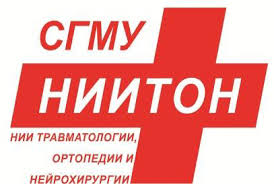 Аспирант: Зубавленко Роман Андреевич
Научный руководитель: д.м.н. Ульянов В.Ю.
Научный консультант: д.б.н. Белова С.В.
Саратов, 30 января 2020 г.
Остеоартроз-самая распространенная возраст-ассоциированная группа заболеваний опорно-двигательного аппарата со сходным патогенезом, клинической картиной и поражением всех составляющих сустав элементов, в первую очередь хряща и субхондральной кости. Согласно проведенному анализу литературных данных, у пациентов от 18-55 лет остеоартроз крупных суставов в 60-80% имеет посттравматический генез.
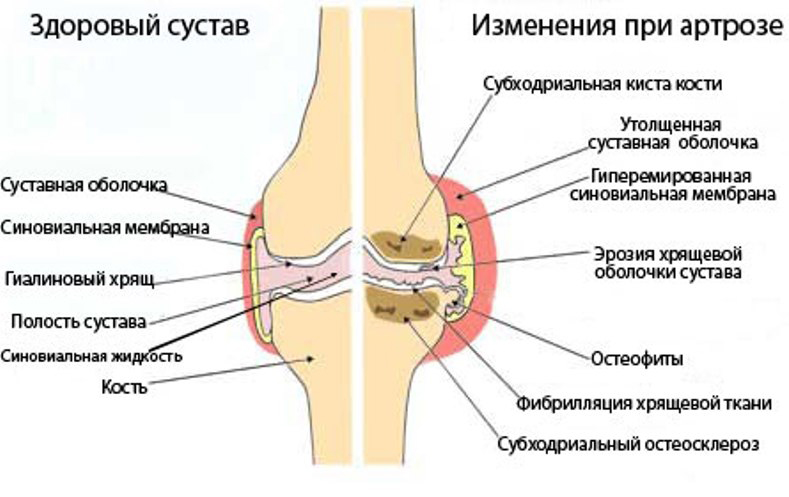 [Speaker Notes: Артроз это самая распространенная группа заболеваний опорно-двигательного аппарата. Тотальная распространенность, физические страдания, инвалидизация потенциально работоспособных лиц и значительные финансовые потери выступают генератором поиска новых подходов к изучению артроза.]
На сегодняшний день в связи с необходимостью формирования остеоартроза на анимальных моделях для подтверждения эффективности тех или иных методов лечения, открытым остается вопрос гуманного и экономически обоснованного формирования данной патологии в эксперименте.
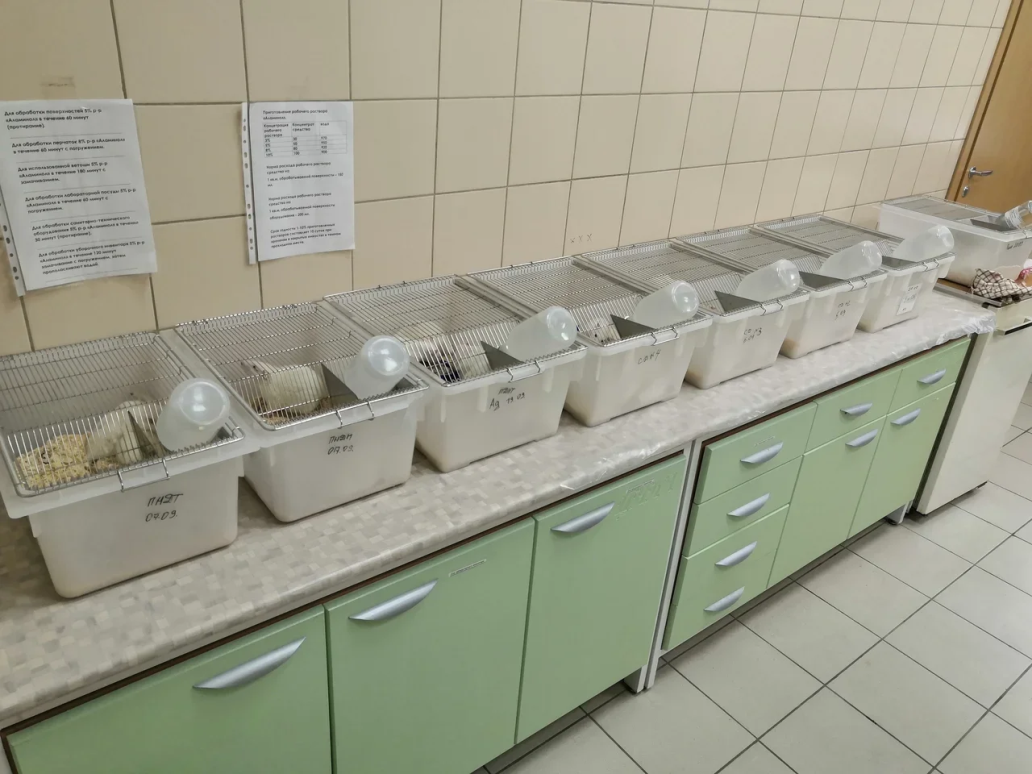 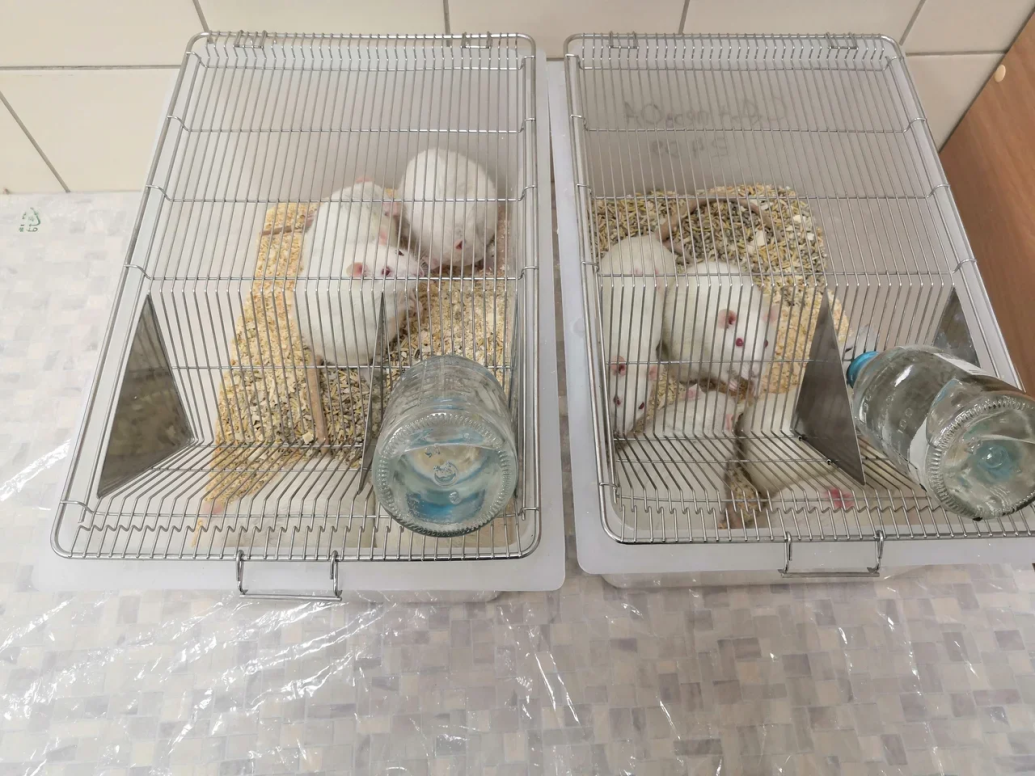 [Speaker Notes: Подсчитано, что ежегодно в мире используется 50—100 миллионов животных для экспериментов. Можно смело утверждать, что практически все достижения в медицине XX века каким-либо образом зависели от опытов на животных. Опыты на животных не могут быть заменены даже сложными компьютерными моделями, которые не способны смоделировать чрезвычайно сложные взаимодействия молекул, клеток, органов, тканей, организмов и окружающей среды. Крыс используют чаще остальных из-за их небольшого размера, низкой стоимости, лёгкости содержания и высокой скорости размножения.]
Клод Берна́р  — 10 февраля 1878 года, Париж — французский медик, исследователь процессов внутренней секреции, основоположник эндокринологии. 

«наука о жизни — это восхитительный и сверкающий зал, попасть в который можно только через большую, грязную кухню»
[Speaker Notes: В 1856 году в одной из больниц Парижа был запротоколирован первый опыт с использованием домашней мыши.Клод Бернар, известный, как «принц вивисекции» и отец физиологии писал в 1865 году: «наука о жизни — это восхитительный и сверкающий зал, попасть в который можно только через большую, грязную кухню»]
Цель исследования:

Оценить эффективность моделирования посттравматического остеоартроза у лабораторных животных в эксперименте.
[Speaker Notes: Цель исследования: Изучить особенности развития посттравматического остеоартроза у лабораторных животных в эксперименте.]
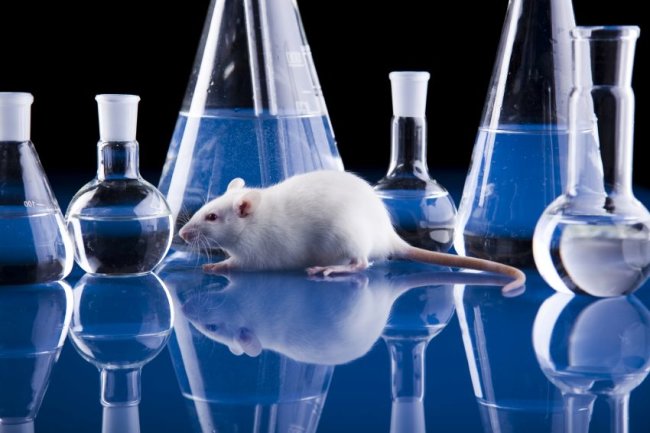 Методы моделирования остеоартроза:

Развитие остеоартроза у животных с генетически детерминированным предрасположением к данной патологии (использование чистых линий );
Хирургические (оперативные) манипуляции;
Внутрисуставное введение химических соединений и травмирующих агентов.
[Speaker Notes: На наш взгляд наиболее подходящим методом для формирования посттравматического артроза являются хирургические манипуляции. Имеются способы, в которых сочетают несколько вышеперечисленных методов.]
Хирургические методы формирования остеоартроза:
Резекция мыщелка бедренной кости у животных;
Создание дефектов на поверхности сустава;
Повреждение связочного аппарата;
Полное рассечение или резекция мениска.
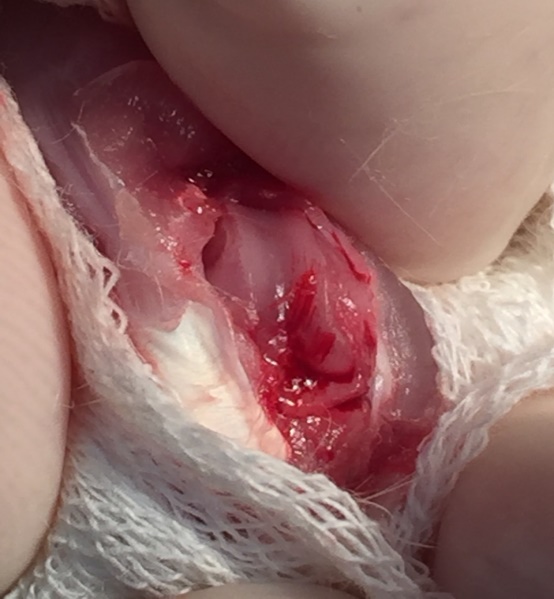 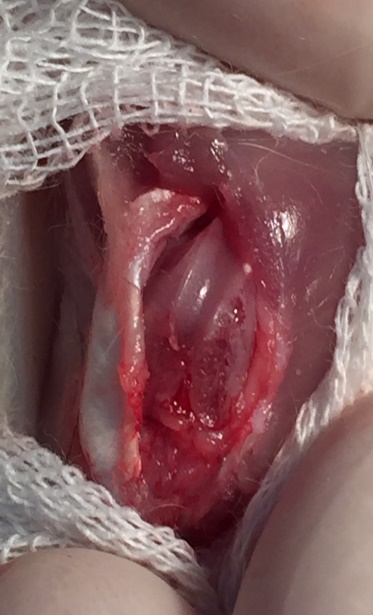 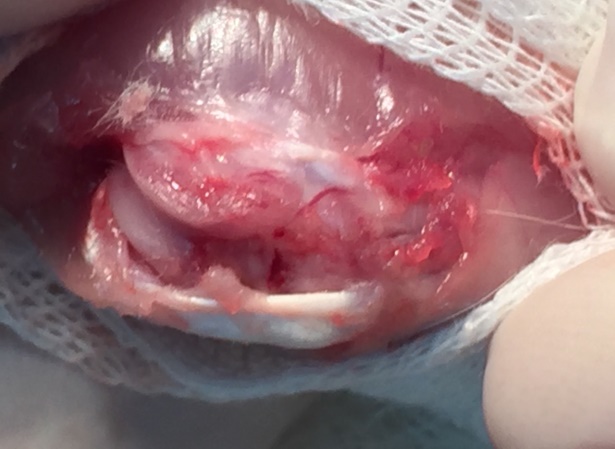 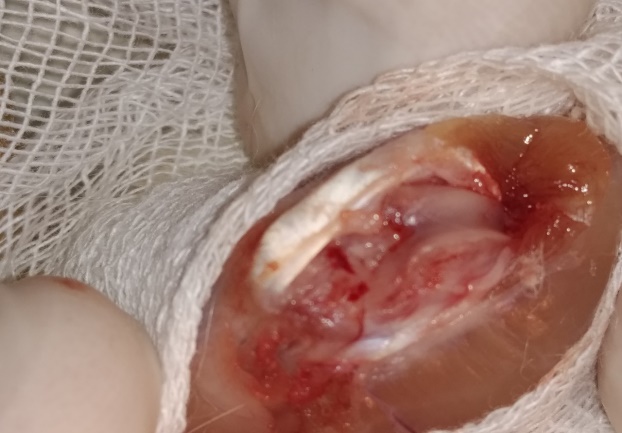 1)
3)
2)
4)
[Speaker Notes: Из хирургических методов использовались: резекция мыщелка бедренной кости у животных; создание дефектов на поверхности сустава; повреждение связочного аппарата; полное рассечение или резекция мениска. Так как эти способы позволяют наиболее точно воспроизвести в эксперименте нарушения биомеханики, характерные для пациентов с посттравматическим ОА.]
Повреждение связочного аппарата:
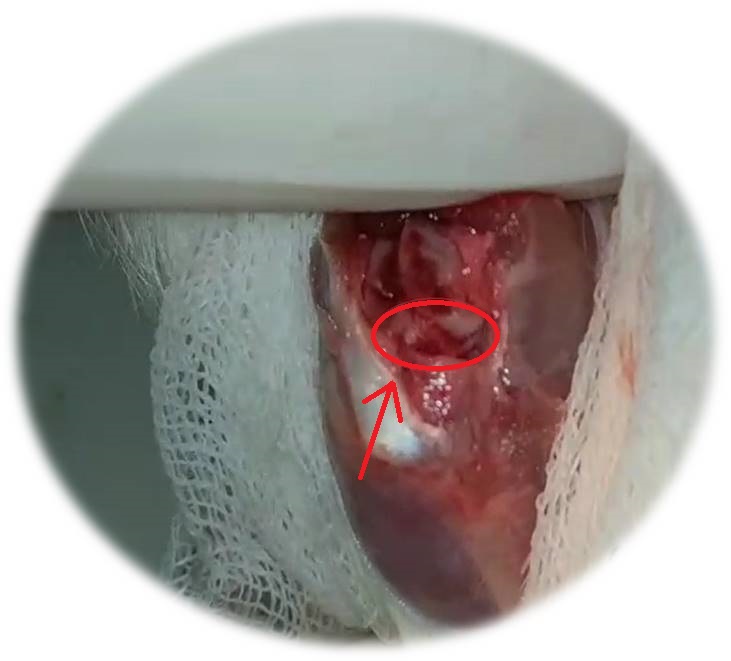 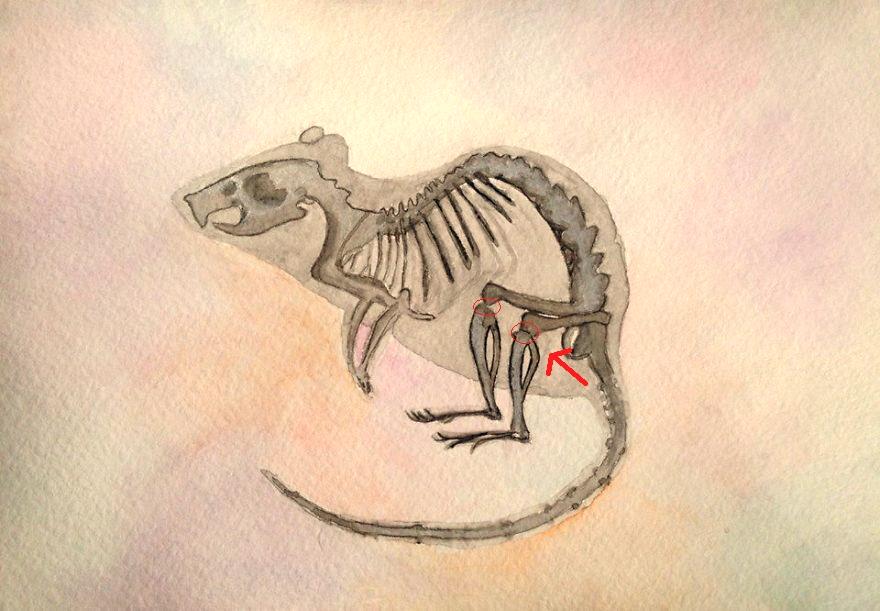 Схематичное изображение области моделирования ОА
Пересечение передней
 крестообразной связки
[Speaker Notes: Наиболее перспективным методом при моделировании посттравматического ОА суставов является пересечение передней крестообразной или коллатеральной связки у различных видов лабораторных животных, в том числе и у крыс. При правильном использовании данная методика исключает механическое повреждение хряща и субхондральной кости.]
Этапы моделирования:
Эксперимент выполнен на 21 белой не линейной крысе. Все манипуляции проводились под общим наркозом комбинации препаратов Золетила («Virbac Sante Animale», Франция) в дозе 0,1 мл/кг и Ксилазина («Interchemie», Нидерланды) в дозе 10 мг/кг.
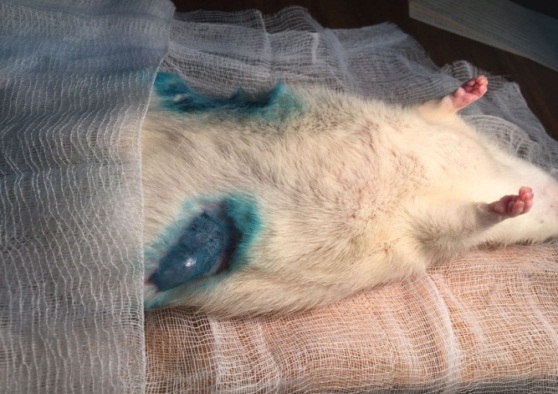 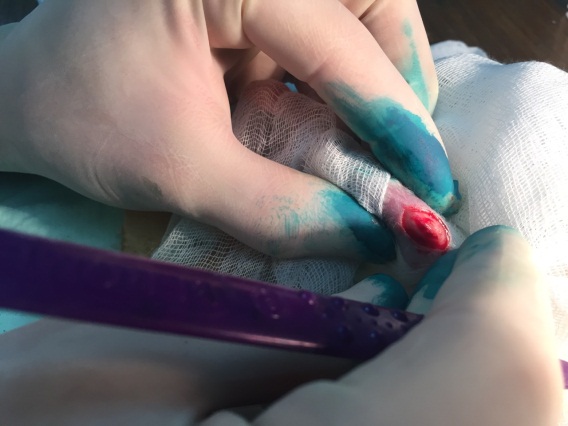 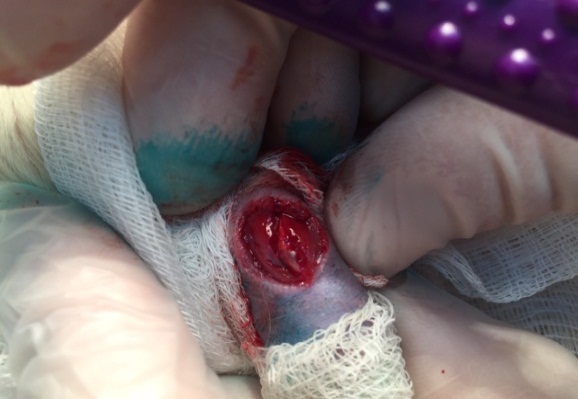 Подготовка операционного поля:
Разрез кожи:
Капсулотомия:
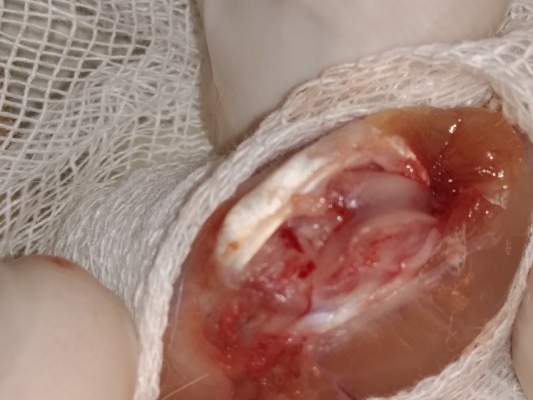 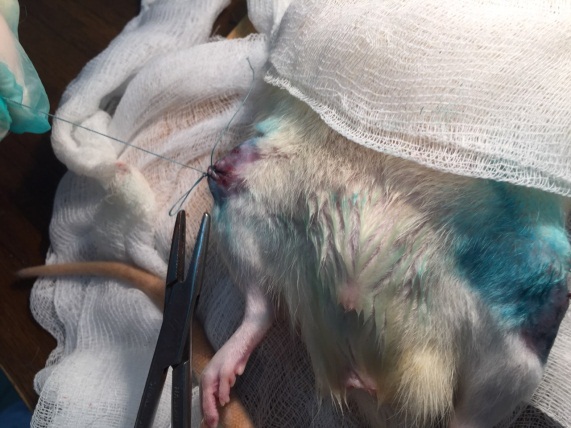 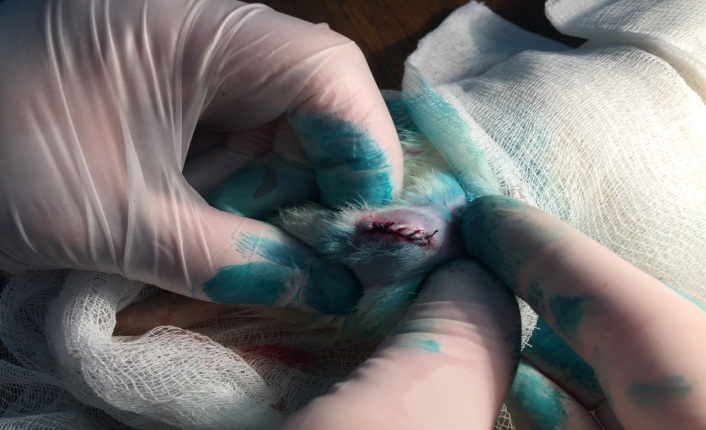 Пересечение передней
 крестообразной связки:
Послойное ушивание раны:
Тест на нестабильность сустава
[Speaker Notes: Эксперимент выполнен на 21 белой не линейных крысы. За 5 минут до проведения манипуляций животным была выполнена общая анестезия путем внутримышечного введения комбинации золетила («Virbac Sante Animale», Франция) в дозе 0,1 мл/кг и ксилазина («Interchemie», Нидерланды) в дозе 10 мг/кг. 
Зона кожного разреза начиналась на 2 мм выше надколенника. С этой точки кожу рассекали вниз, следуя скальпелем по внутренней поверхности надколенника. Заканчивался разрез на 2 мм ниже надколенника. Общая длина кожного разреза составила 5-6 мм. После послойного рассечения мягких тканей, выполняли вскрытие капсулы сустава, дугообразным разрезом по внутренней стороне надколенника Остроконечным скальпелем пересекали переднюю крестообразную связку в межмыщелковом пространстве, не повреждая поверхность хряща, после чего операционная рана послойно ушивалась. Положительный тест на нестабильность сустава «передний выдвижной ящик». Операционное поле обрабатывалось растворами антисептиков.]
Проводимые манипуляции
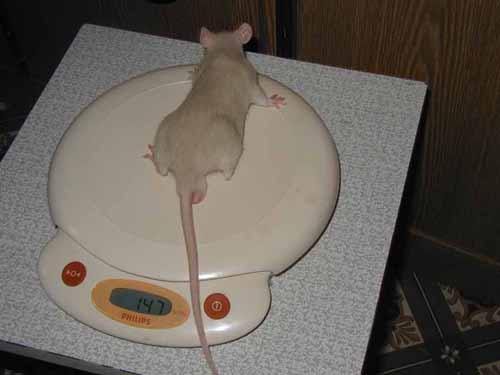 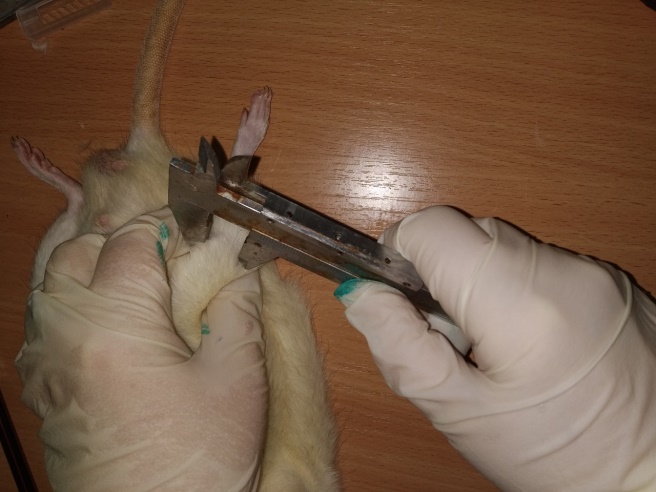 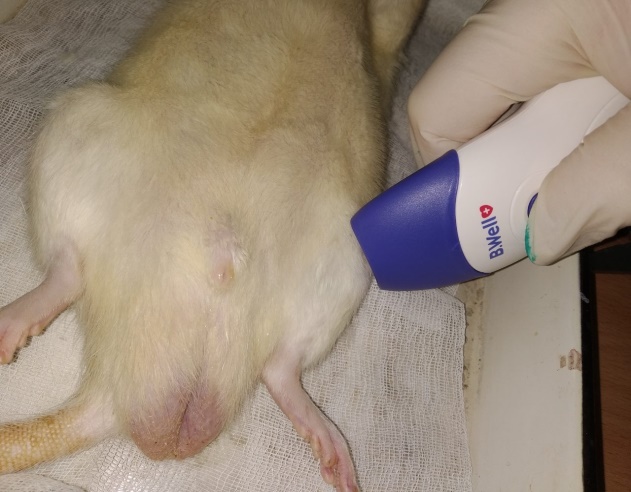 Взвешивание особи
Объем сустава
Локальная температура
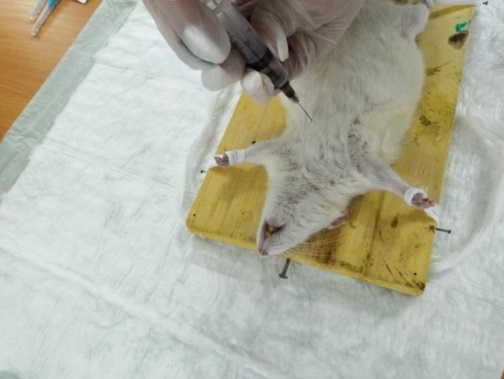 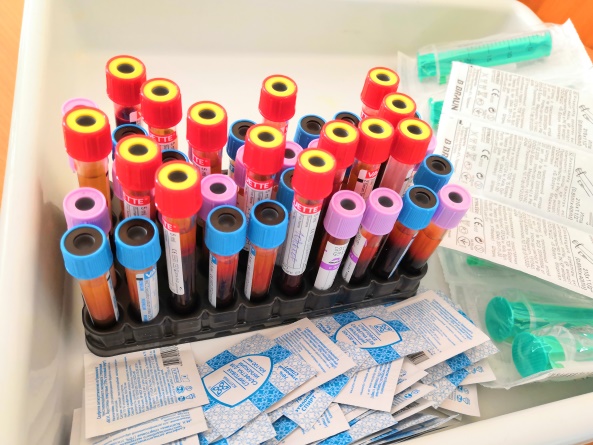 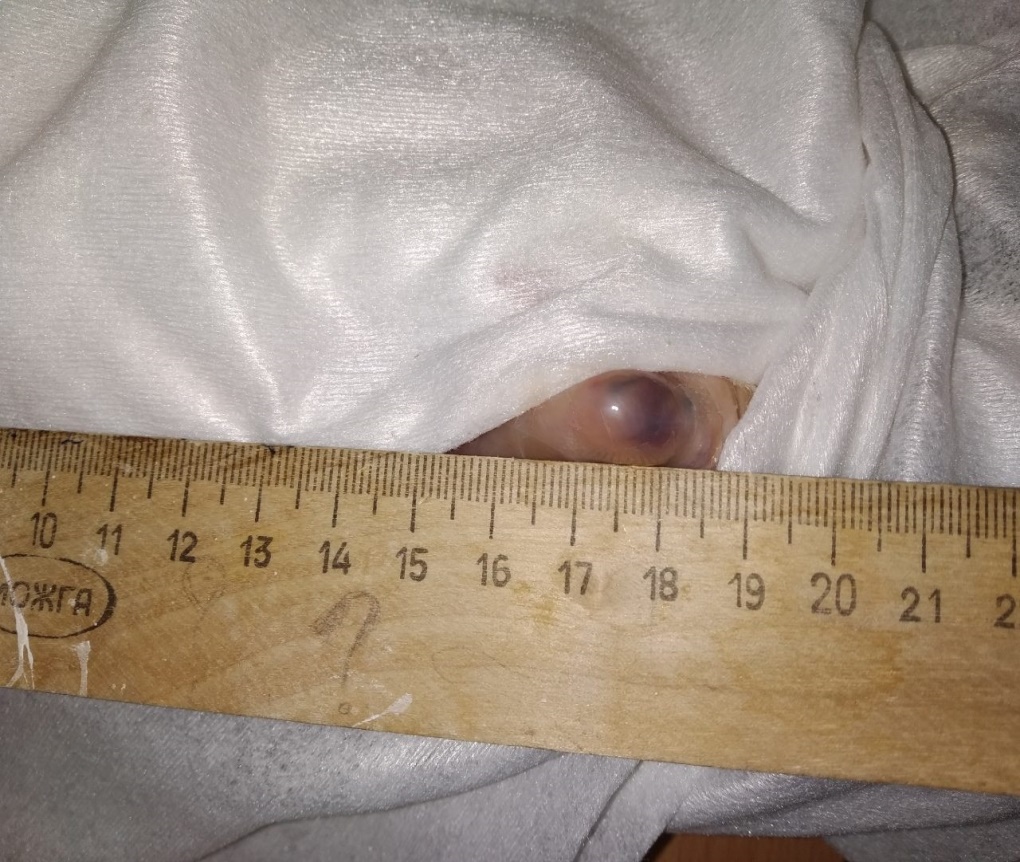 Интракардиальный 
забор крови
ОАК, Биохим.АК.
Оценка макропрепарата
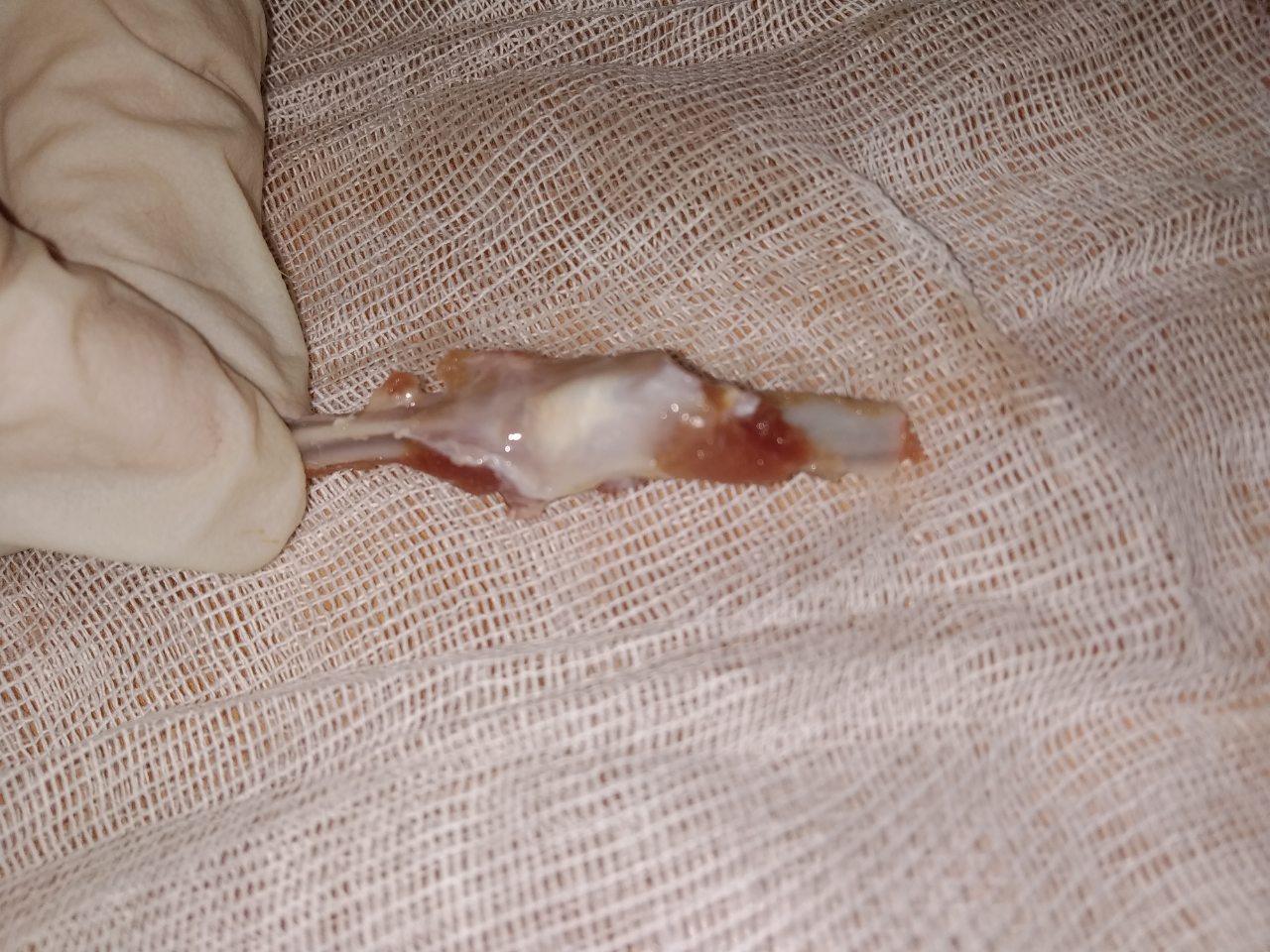 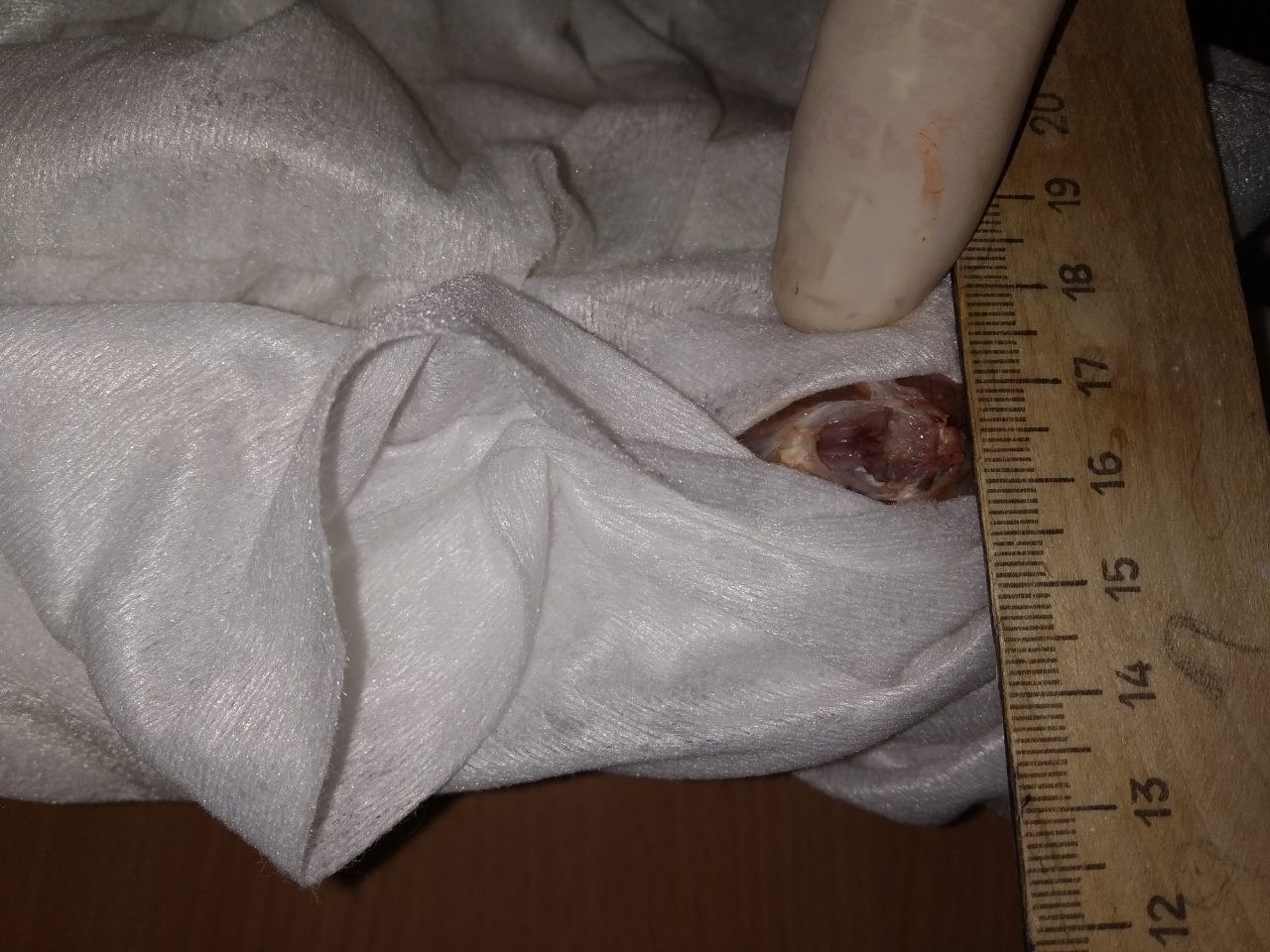 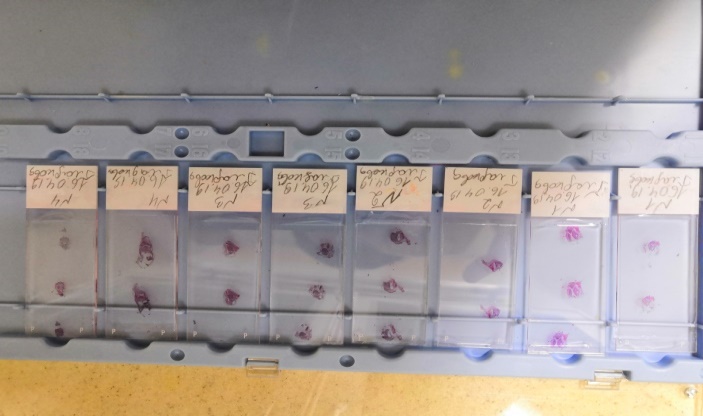 Оценка макропрепарата
Оценка макропрепарата
Гистологические препараты
[Speaker Notes: Проводилось измерение окружности суставов, измерение температуры в области суставов, взвешивание. 
Забор крови проводился интракардиальным способом под общим наркозом.  
Выполнялись гематологический анализ, биохимический анализ крови и гисто-морфологическое исследование.]
Этапы подготовки материала к проведению 
гисто-морфологического исследования
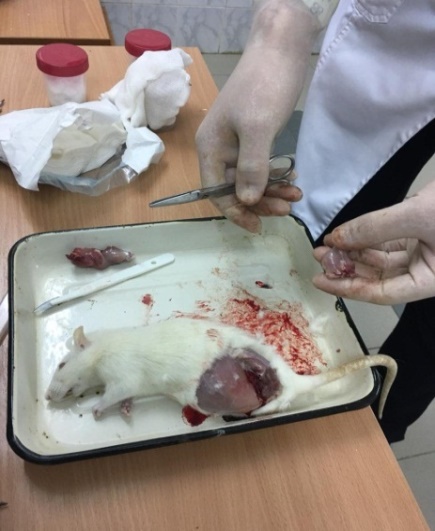 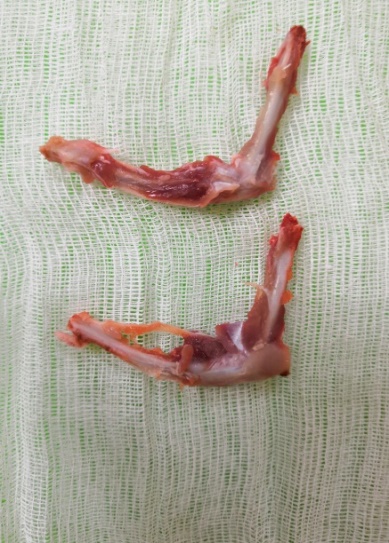 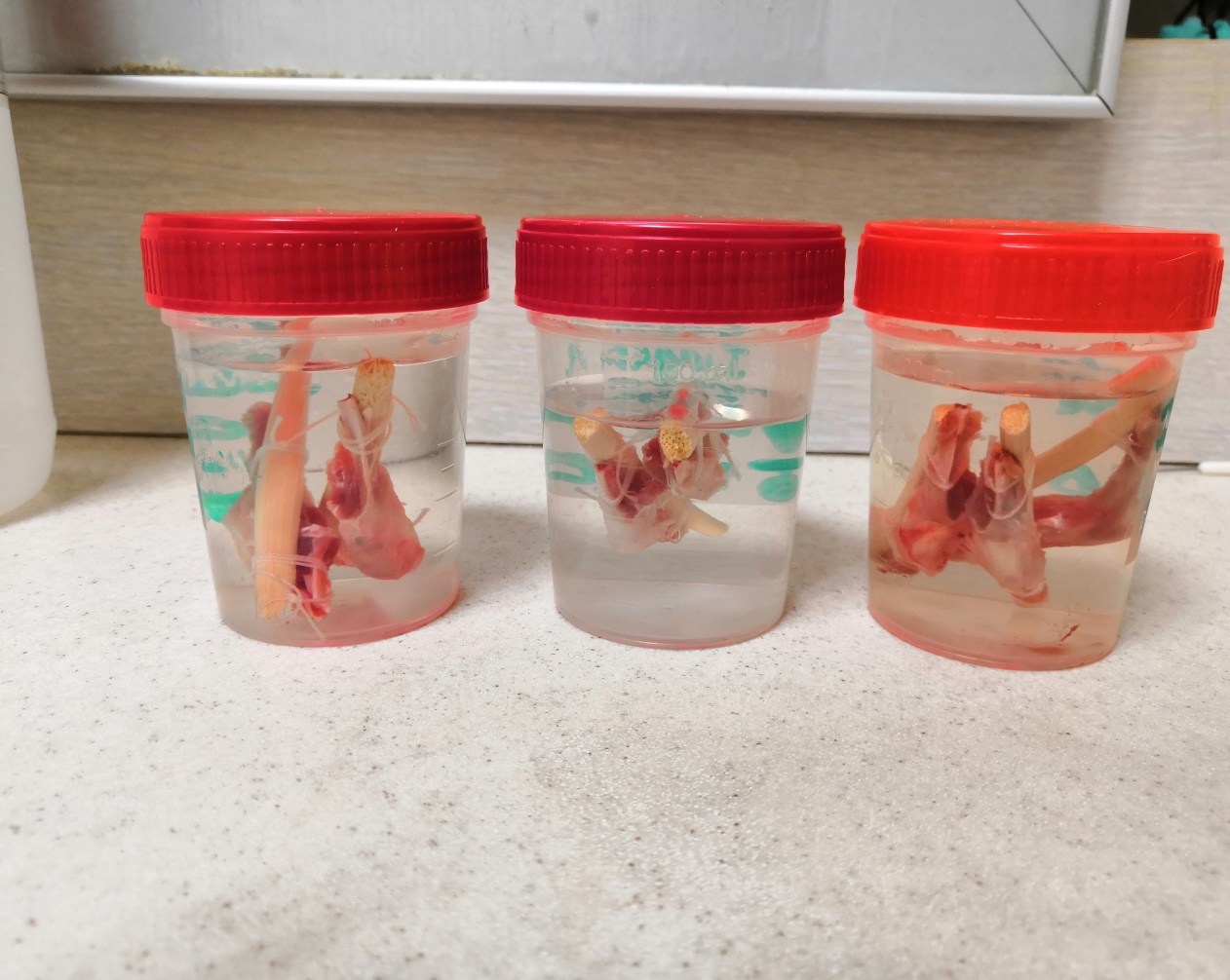 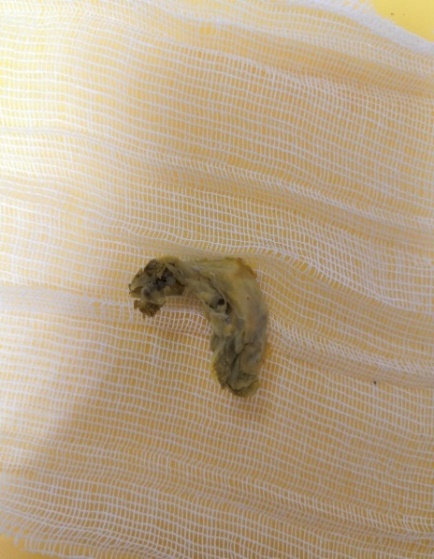 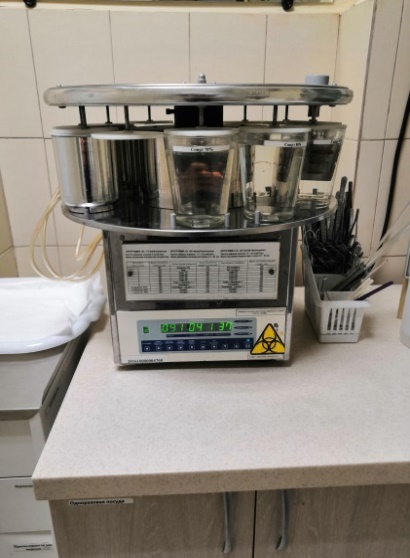 Декальцинация материала
Экстерпация конечности
Вырезка из операционного
 материала
Обезвоживание в спиртах
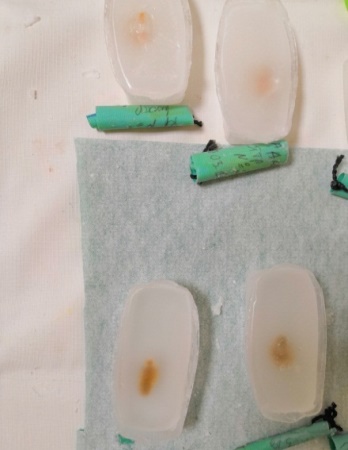 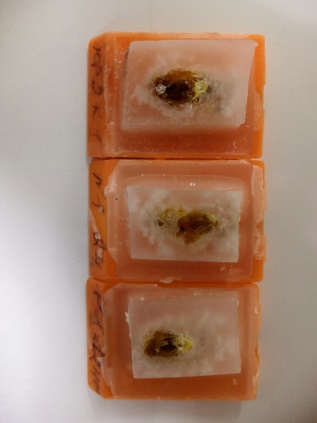 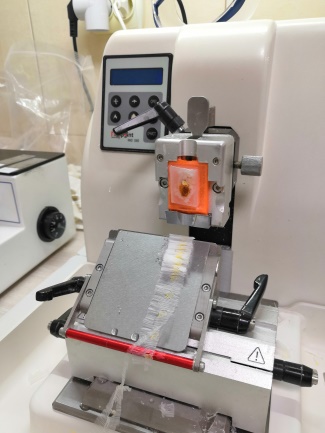 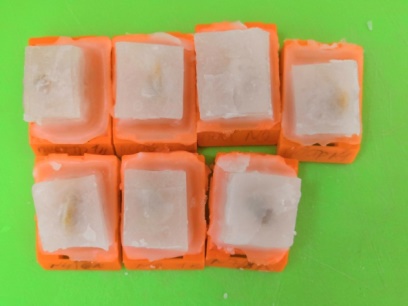 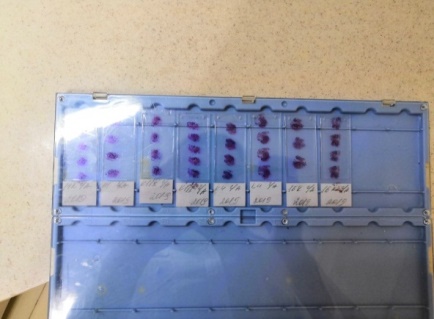 Окраска (Г/Э) и 
толуидиновый синий.:
Приготовление срезов:
Заливка в парафин:
[Speaker Notes: Гистологическое исследование тканей суставов крыс  осуществлялось в несколько этапов. Фрагменты коленных суставов фиксировались в 10% растворе нейтрального формалина. Декальцинацию проводили в электролитном декальцинирующем растворе, после которой вырезали фрагменты коленного сустава для приготовления гистологических препаратов. Далее осуществлялась проводка материала в спиртах восходящей плотности. После этого проводили заливку в парафин с изготовлением парафиновых блоков. Срезы толщиной 5-7 мкм помещали на предметное стекло, депарафинизировали ксилолом и окрашивали гематоксилином/эозином и толуидиновым синим.]
Физикальная диагностика
Динамика изменения окружности коленного сустава
Динамика изменения 
локальной температуры
Динамика изменения 
массы тела животных
[Speaker Notes: Наибольшее увеличение размеров окружности коленного сустава наблюдалось на 1 и 2 неделе после начала моделирования (составляло 13-15 мм), что свидетельствовало о локальном воспалении. Через 3-4 недели после начала моделирования ОА  наблюдалось уменьшение диаметра окружности сустава до исходных значений (9-10 мм).
На 1 неделе после начала моделирования ОА отмечалось повышение локальной температуры на 2-3 С, в дальнейшем к 4 неделям температура снижалась до первоначальных значений.
На 1 и 2 неделе эксперимента отмечалось снижение массы тела животных, к 3 неделе масса тела животных достигла исходной. К 4 неделям масса тела животных превышала первоначальные цифры.]
Гематологическое исследование
СПРАВОЧНИК. Физиологические, биохимические и биометрические показатели нормы экспериментальных животных. СПБ.: Изд-во «ЛЕМА», 2013.
[Speaker Notes: Результаты гематологического исследования в течение всего эксперимента показали снижение количества эритроцитов,  некоторое повышение активности воспалительной реакции (повышение количества лейкоцитов,  палочкоядерных нейтрофилов и уровня СОЭ).]
Биохимический анализ
СРБ (Норма 0-5 мг/мл)
Общий кальций (Норма2,6±0,1 ммоль/л)
Фосфор неорг.анический  (норма 1,4±0,1ммоль/л)
СПРАВОЧНИК. Физиологические, биохимические и биометрические показатели нормы экспериментальных животных. СПБ.: Изд-во «ЛЕМА», 2013.
[Speaker Notes: При исследовании биохимических показателей крови: повышение уровня СРБ свидетельствовало, о наличии воспалительной реакции, при этом отмечалось незначительное изменение содержания кальция и неорганического фосфора.]
Гистологическое исследование
4 недели:
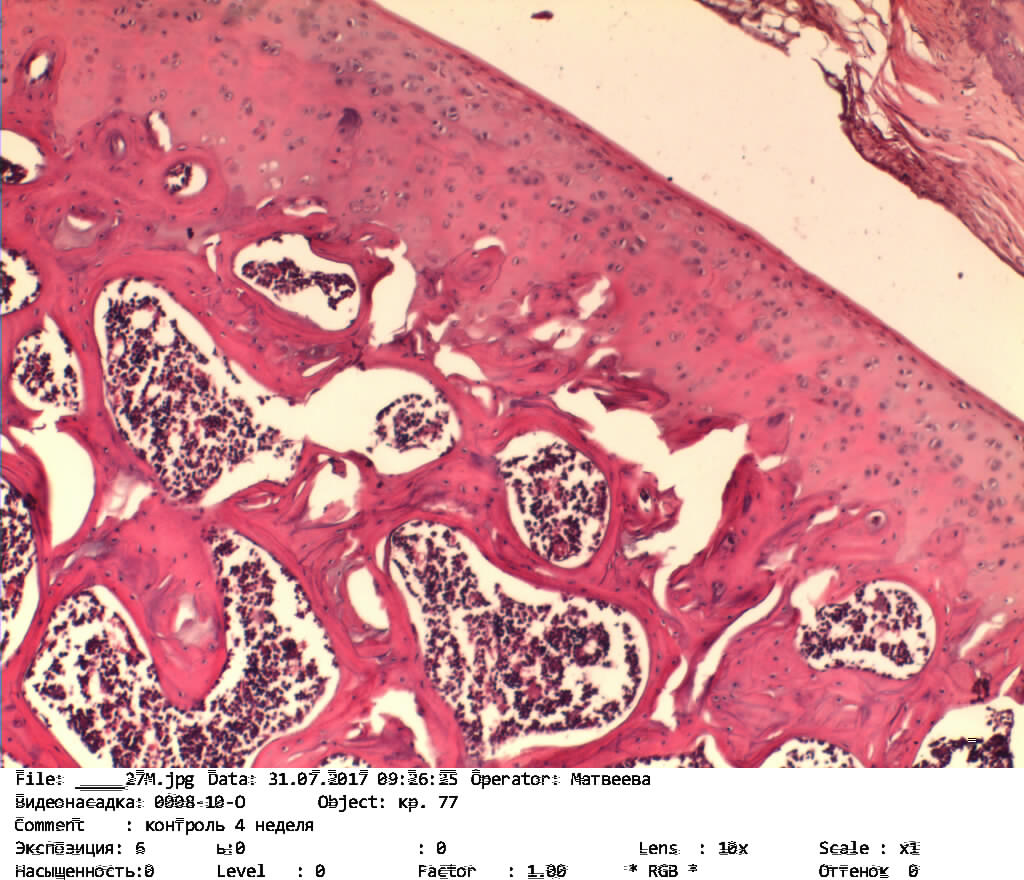 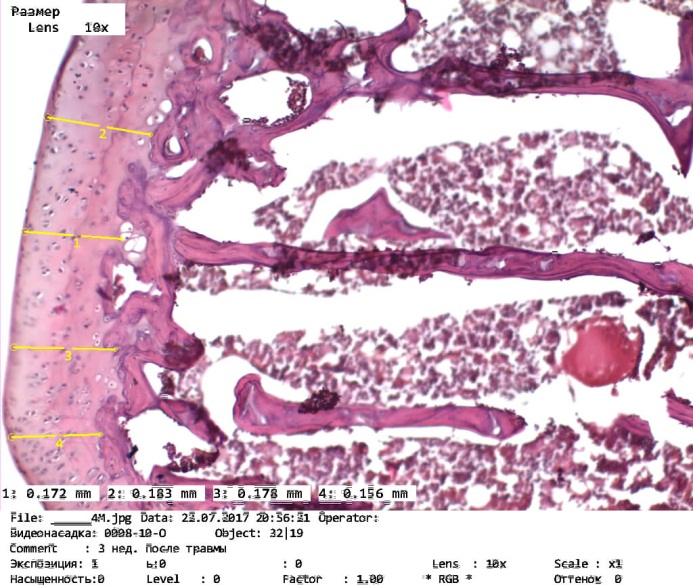 Гистологический препарат среза коленного сустава  животного с моделью посттравматического ОА, окраска г/э. ув.10
Гистологический препарат среза коленного 
сустава интактного животного, окраска г/э. ув.10
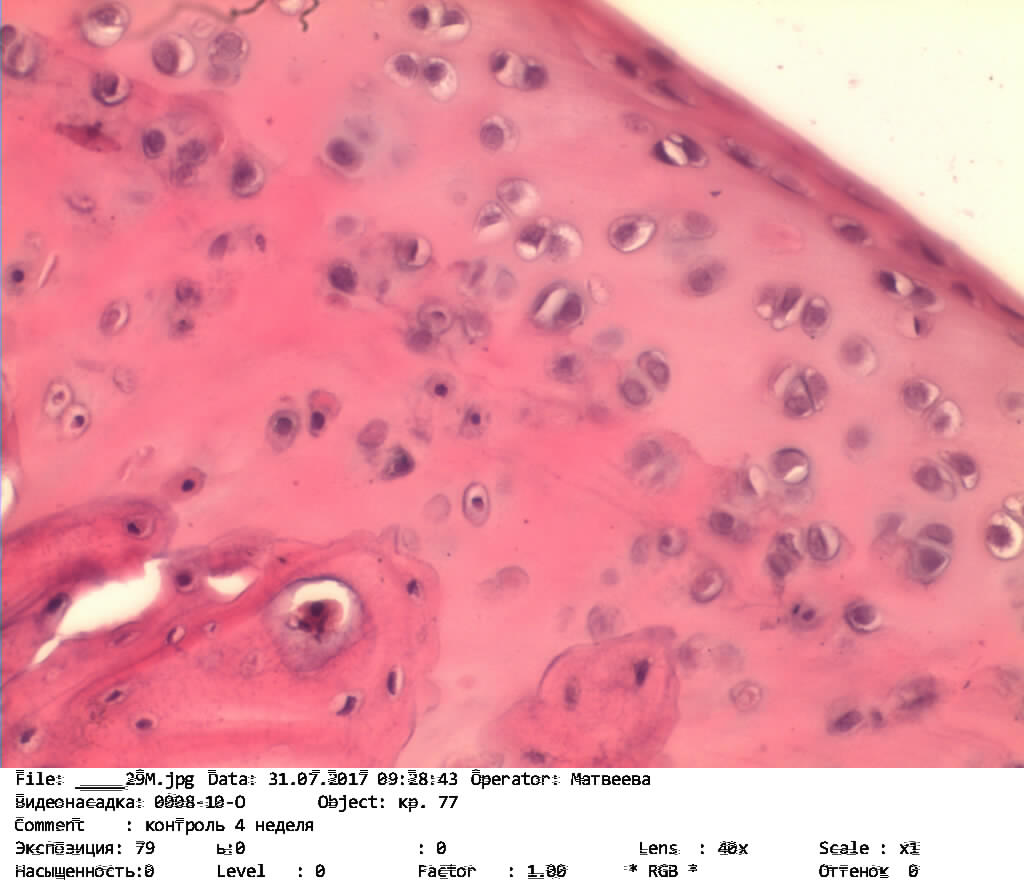 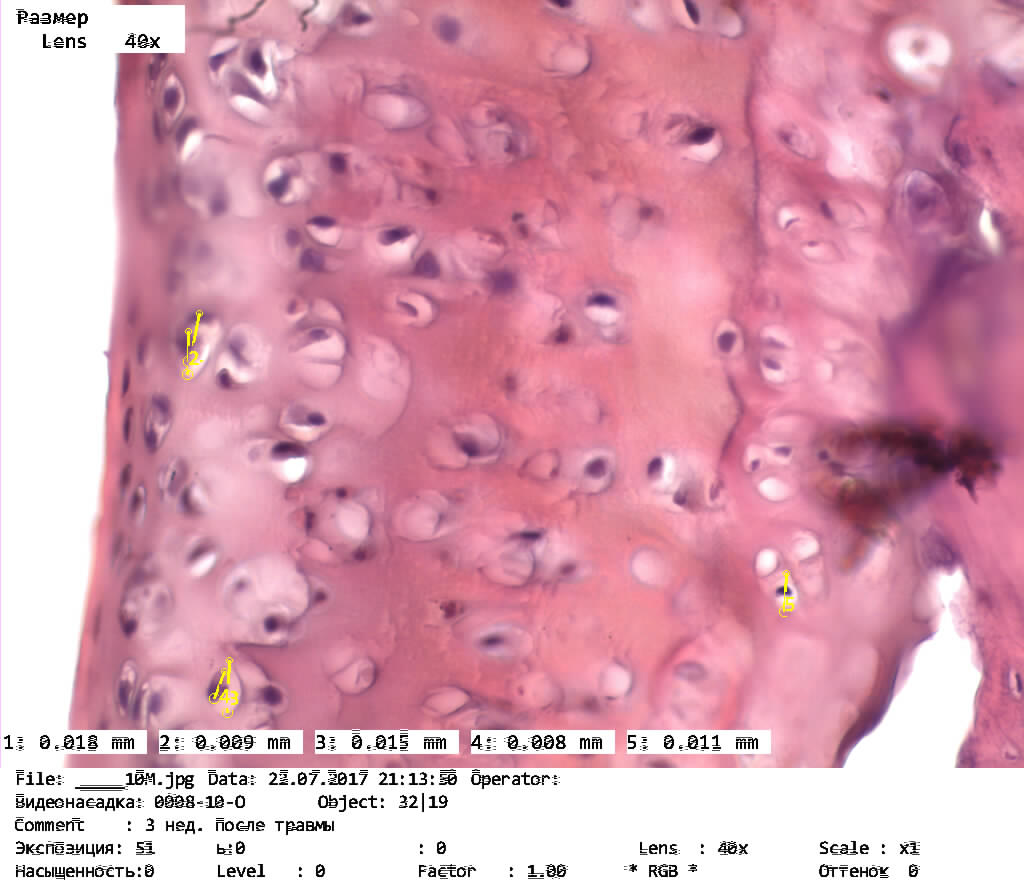 Гистологический препарат среза коленного сустава 
животного с моделью посттравматического ОА, окраска г/э.
 ув.40
Гистологический препарат среза коленного 
сустава интактного животного, окраска г/э. ув.40
[Speaker Notes: У крысы с моделью посттравматического ОА (4 недели) при анализе полученных препаратов выявлено наличие дегенеративно-дистрофических процессов, отмечается уменьшение толщины хряща на 19,5%, наблюдается изолированное расположение хондроцитов, резкое уменьшение числа изогенных групп. Имеется  изменение соотношения хонроцитов 1 и 2 типов и их пространственного расположения, хондроциты 2-го типа более мелкие. В зоне ближе к субхондральной кости имеются пустые лакуны в отдельных полях зрения, в отличие от препаратов контроля.]
Вывод
Методика пересечения передней крестообразной связки коленного сустава задней конечности крысы является перспективной и практичной в плане моделирования посттравматического остеоартроза у лабораторных животных.
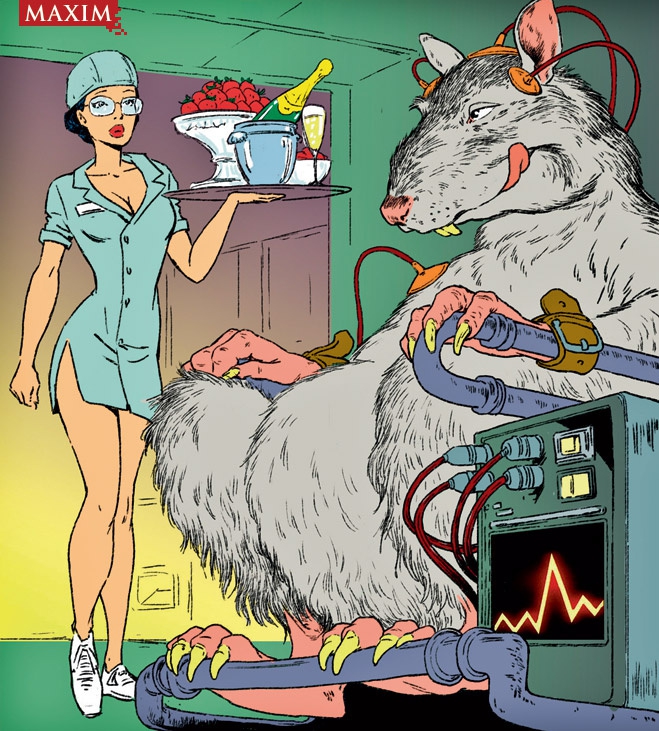 «Спаситель человечества, которого человечество тем не менее КАЗНИТ!»
[Speaker Notes: Таким образом, анализируя имеющиеся на сегодняшний день научные источники и собственные результаты проведенного исследования, методика с пересечением передней крестообразной связки у лабораторных животных (крыс), является перспективной  и практичной в плане моделирования посттравматического остеоартроза у лабораторных животных.
При этом физикальная диагностика и гематологическое исследование не являлись специфичными для подтверждения развития посттравматического ОА на анимальных моделях.
Достоверным методом подтверждения формирования посттравматического ОА явилось гистологическое исследование.]
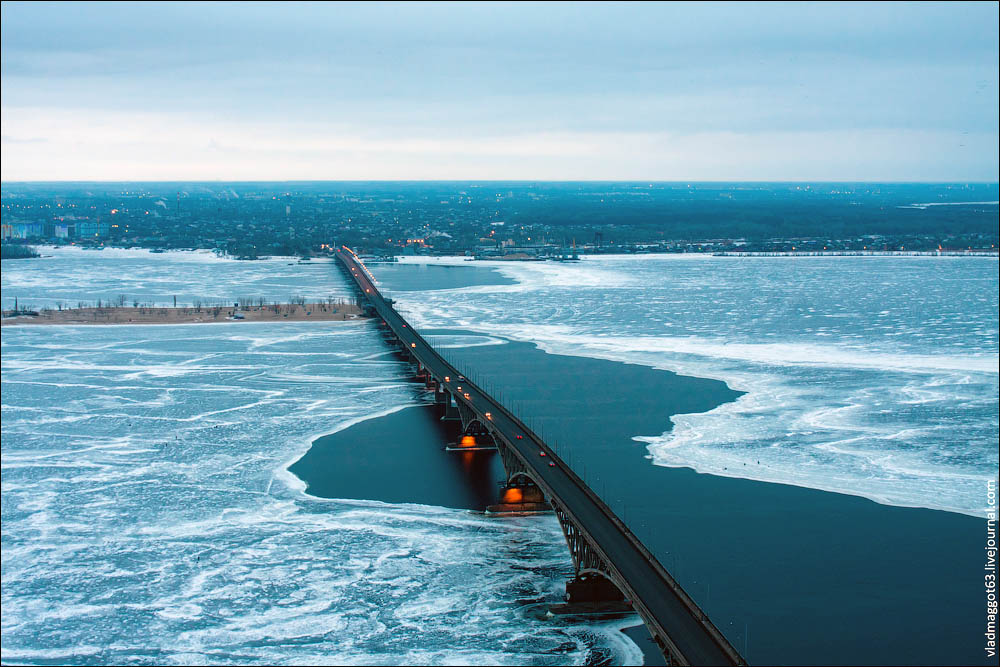 Спасибо за внимание!!!